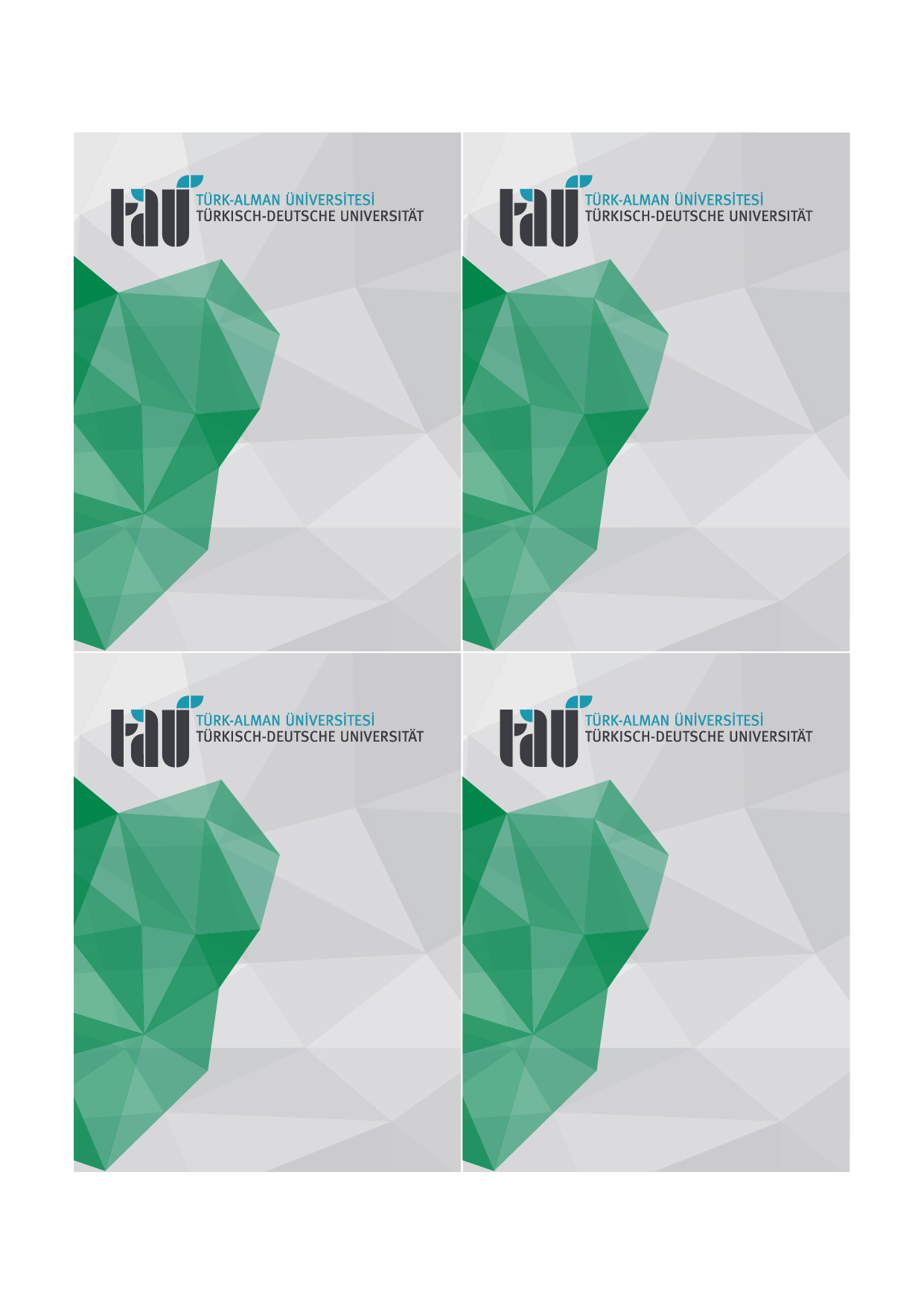 Ünvan
İsim/Soy İsim
Ünvan
İsim/Soy İsim
Yabancı Diller Yüksekokulu
Yabancı Diller Yüksekokulu
BÖLÜM ADI
BÖLÜM ADI
Ünvan
İsim/Soy İsim
Ünvan
İsim/Soy İsim
Yabancı Diller Yüksekokulu
Yabancı Diller Yüksekokulu
BÖLÜM ADI
BÖLÜM ADI